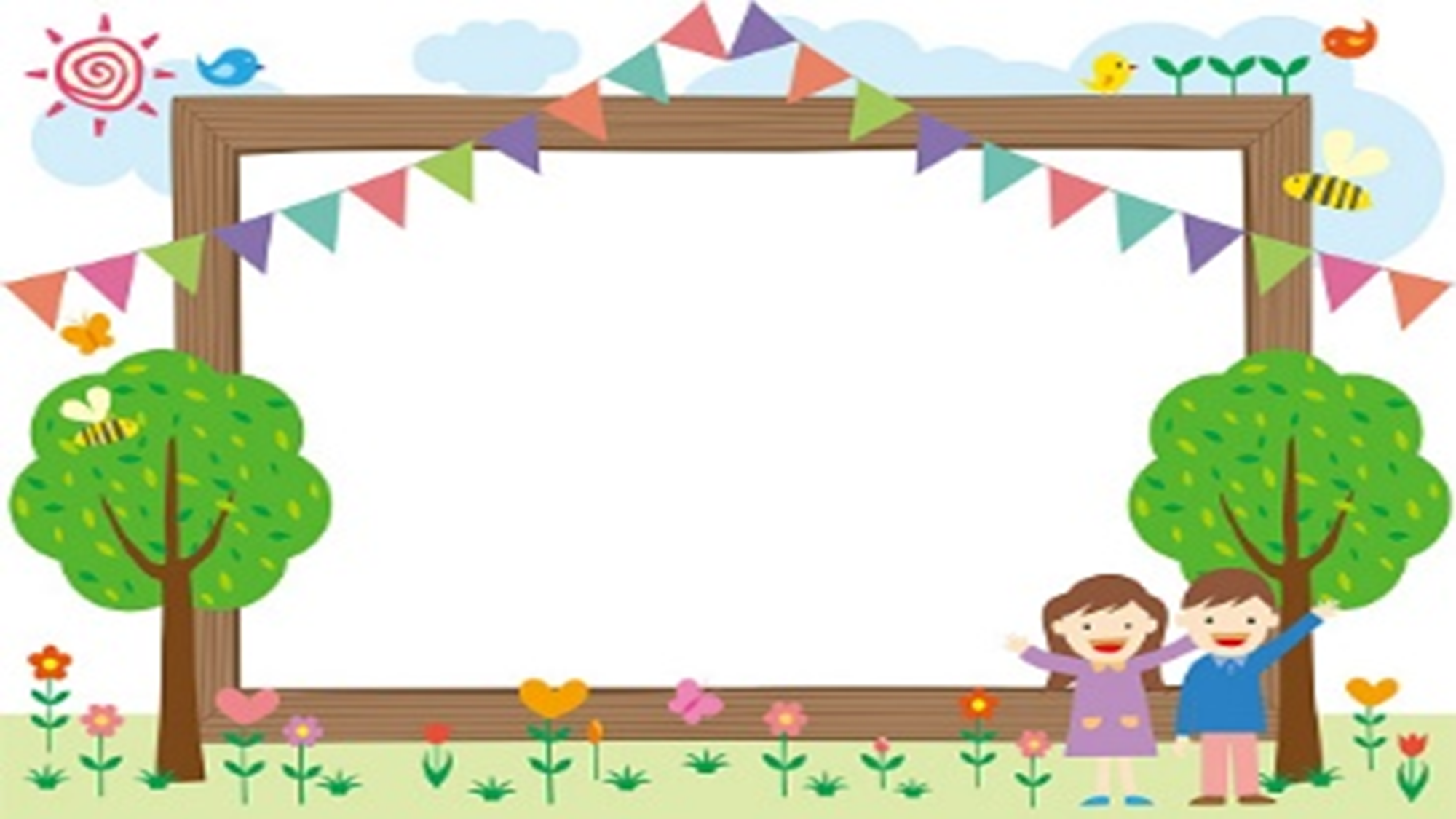 ỦY BAN NHÂN DÂN QUẬN LONG BIÊN
TRƯỜNG MẦM NON GIANG BIÊN
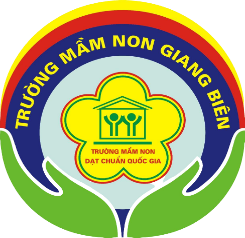 LĨNH VỰC PHÁT TRIỂN THẨM MỸ
Đề tài: Tô màu quả cà chua
Lứa tuổi: Nhà trẻ (24 – 36 tháng tuổi)
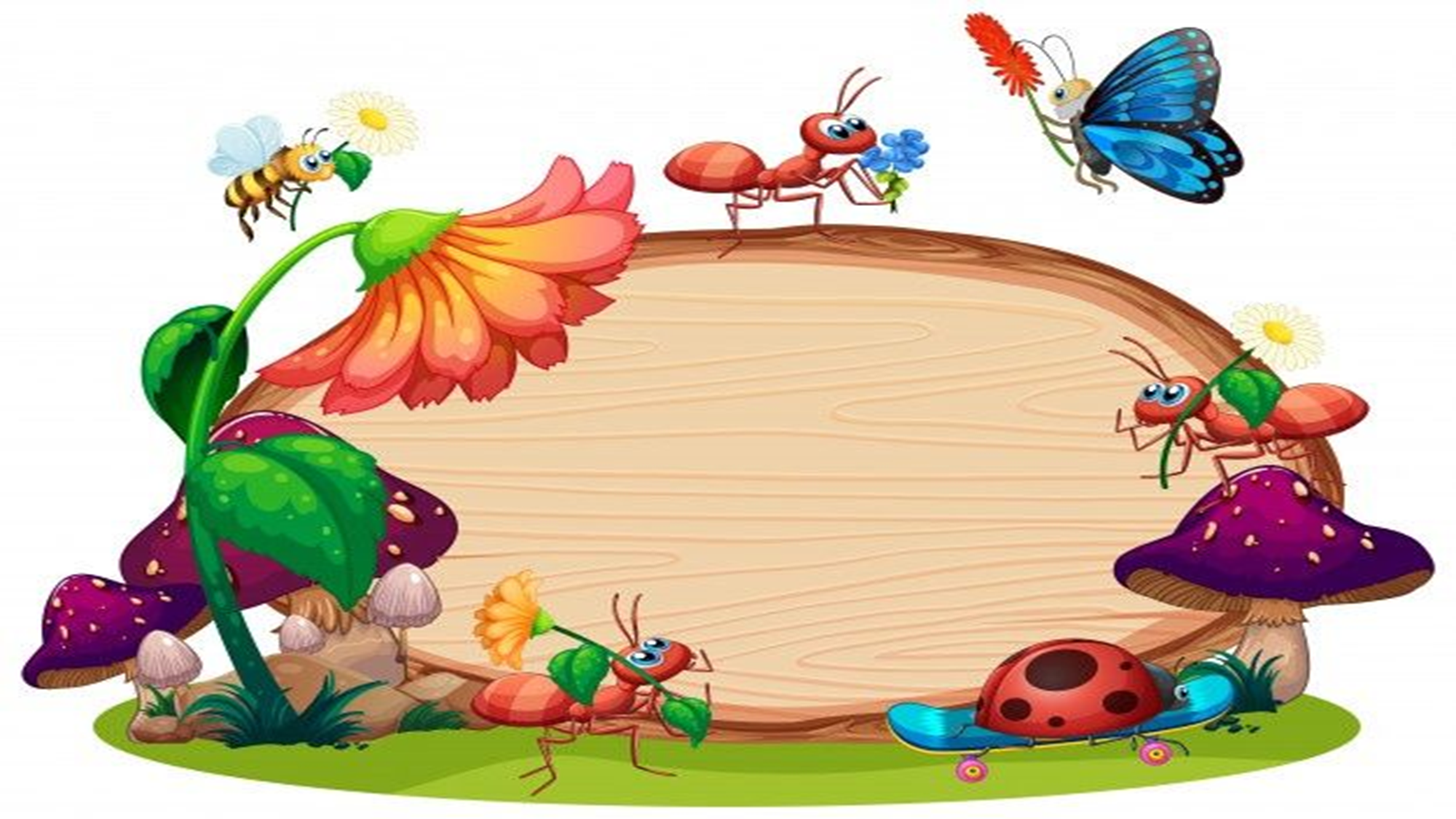 Câu đố
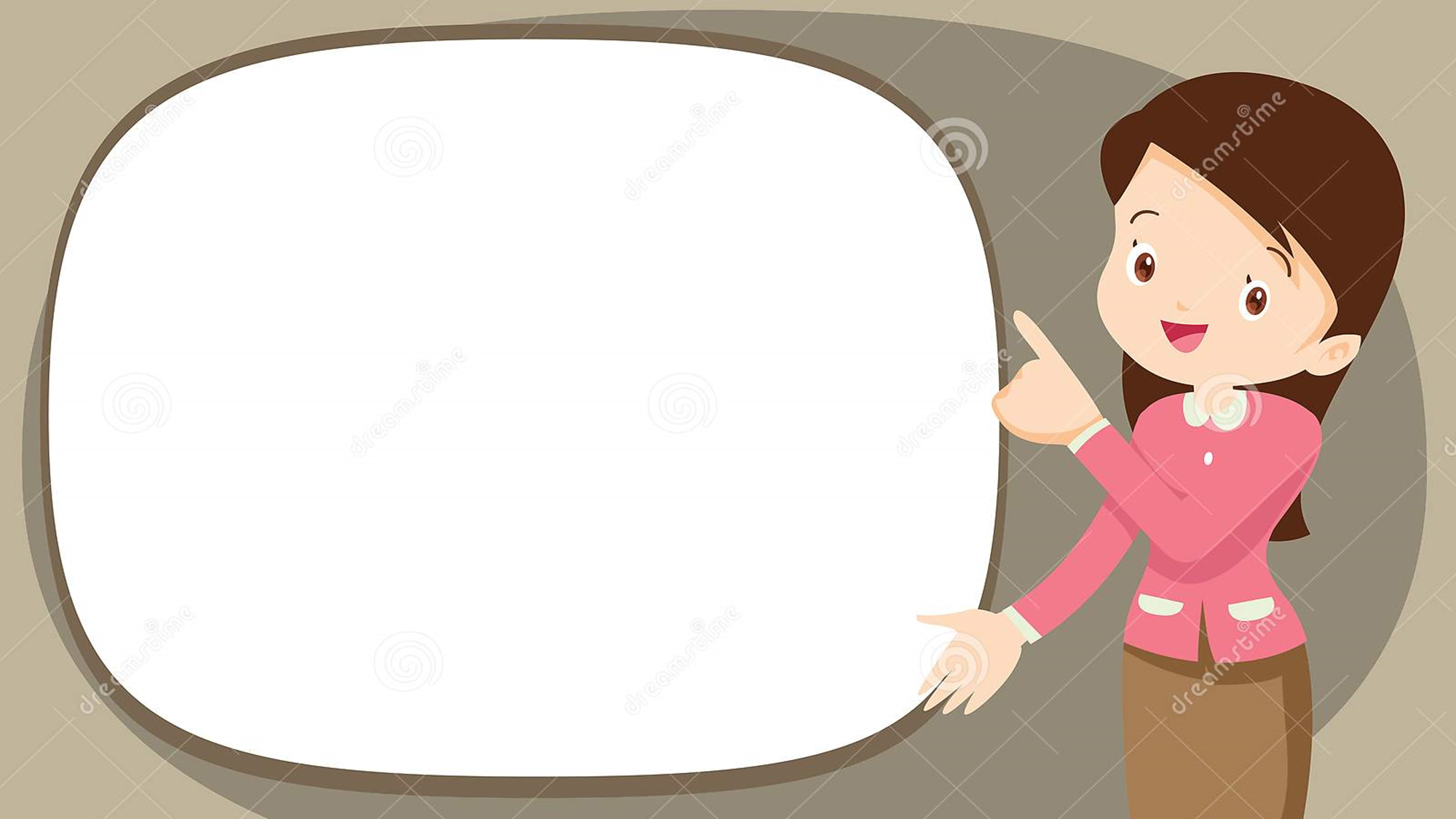 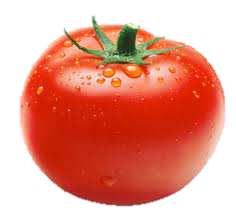 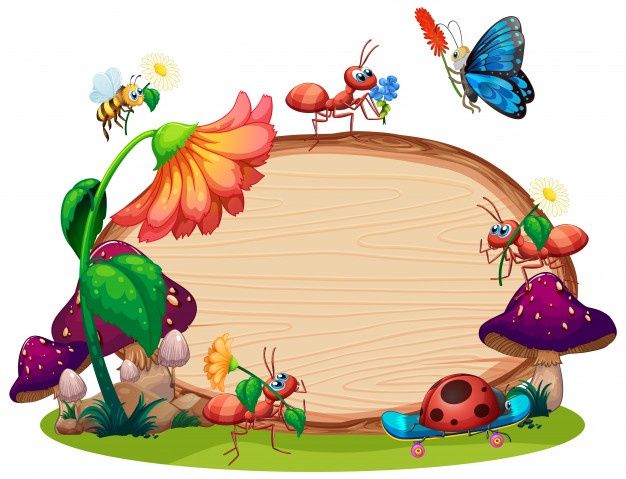 Trẻ quan sát tranh mẫu
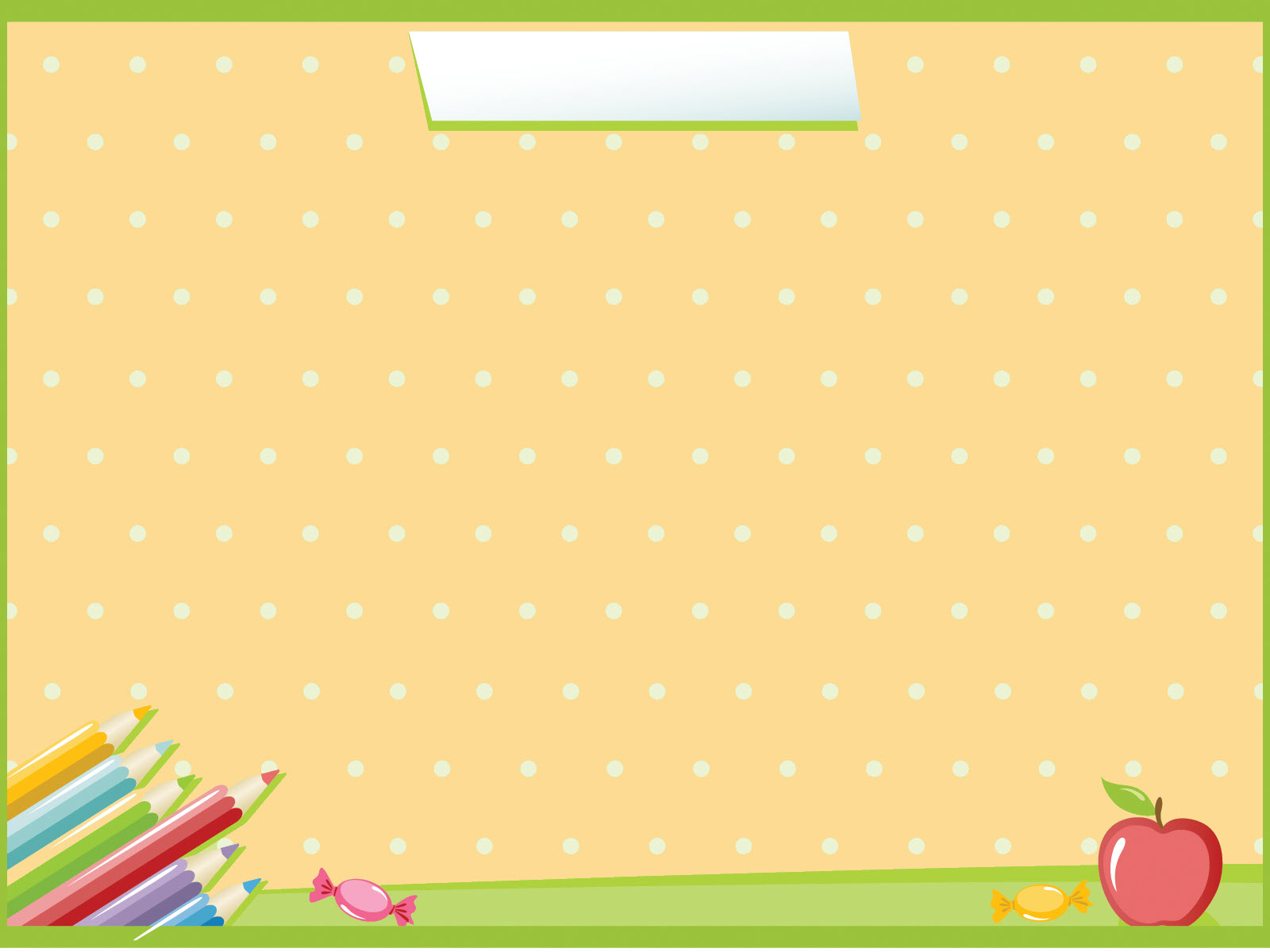 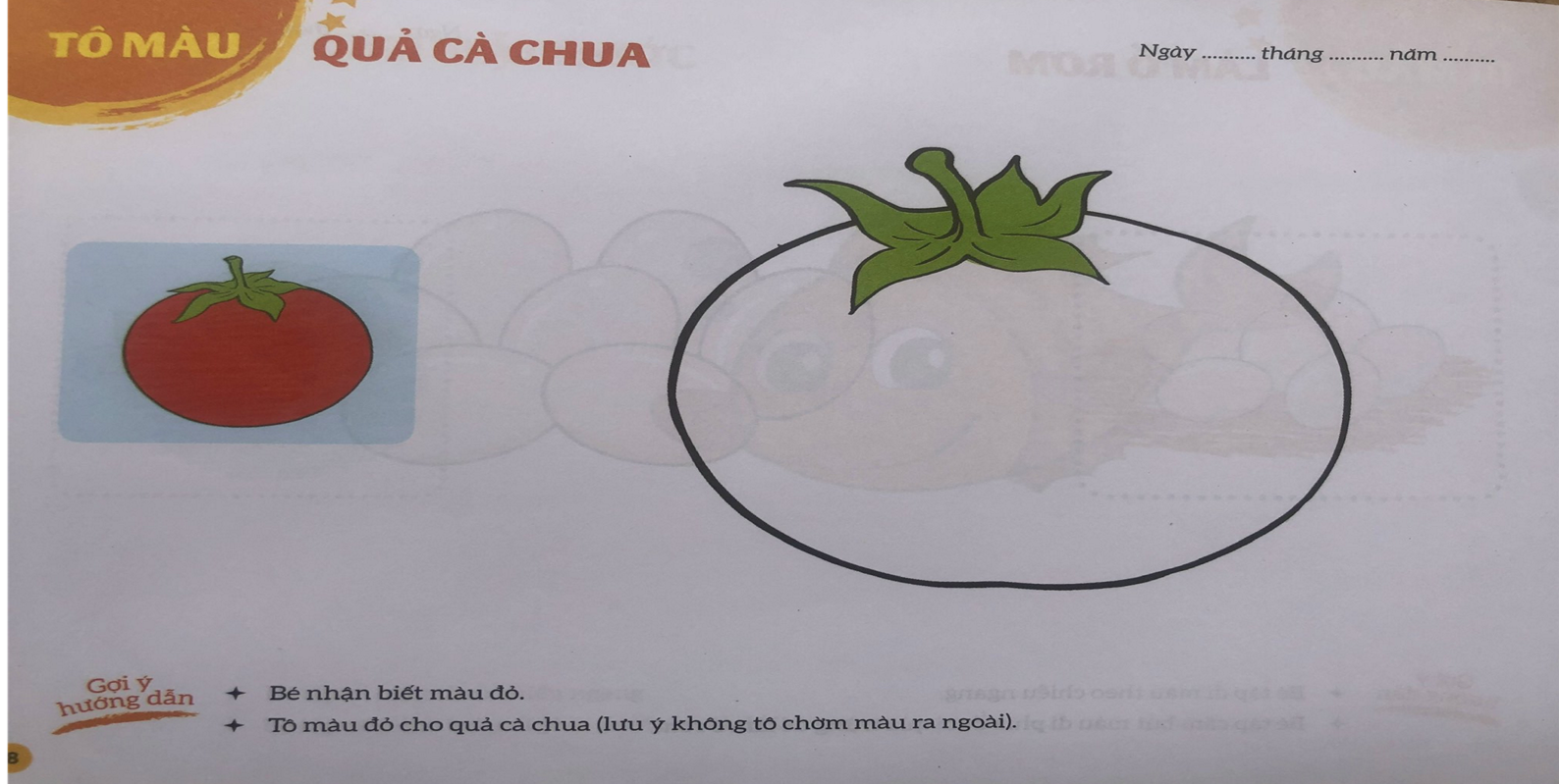 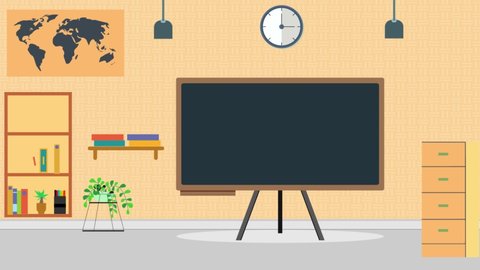 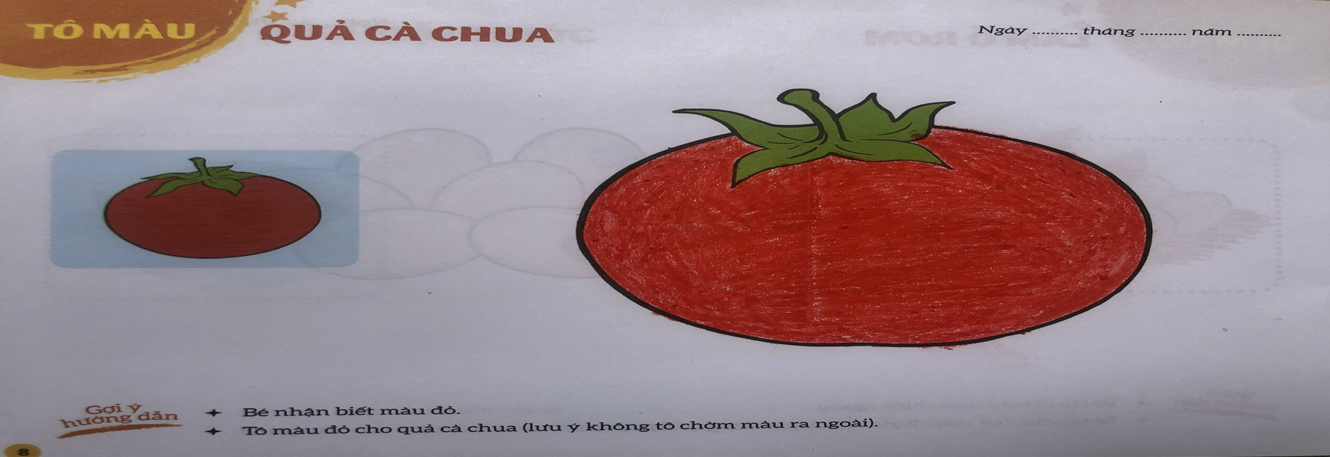 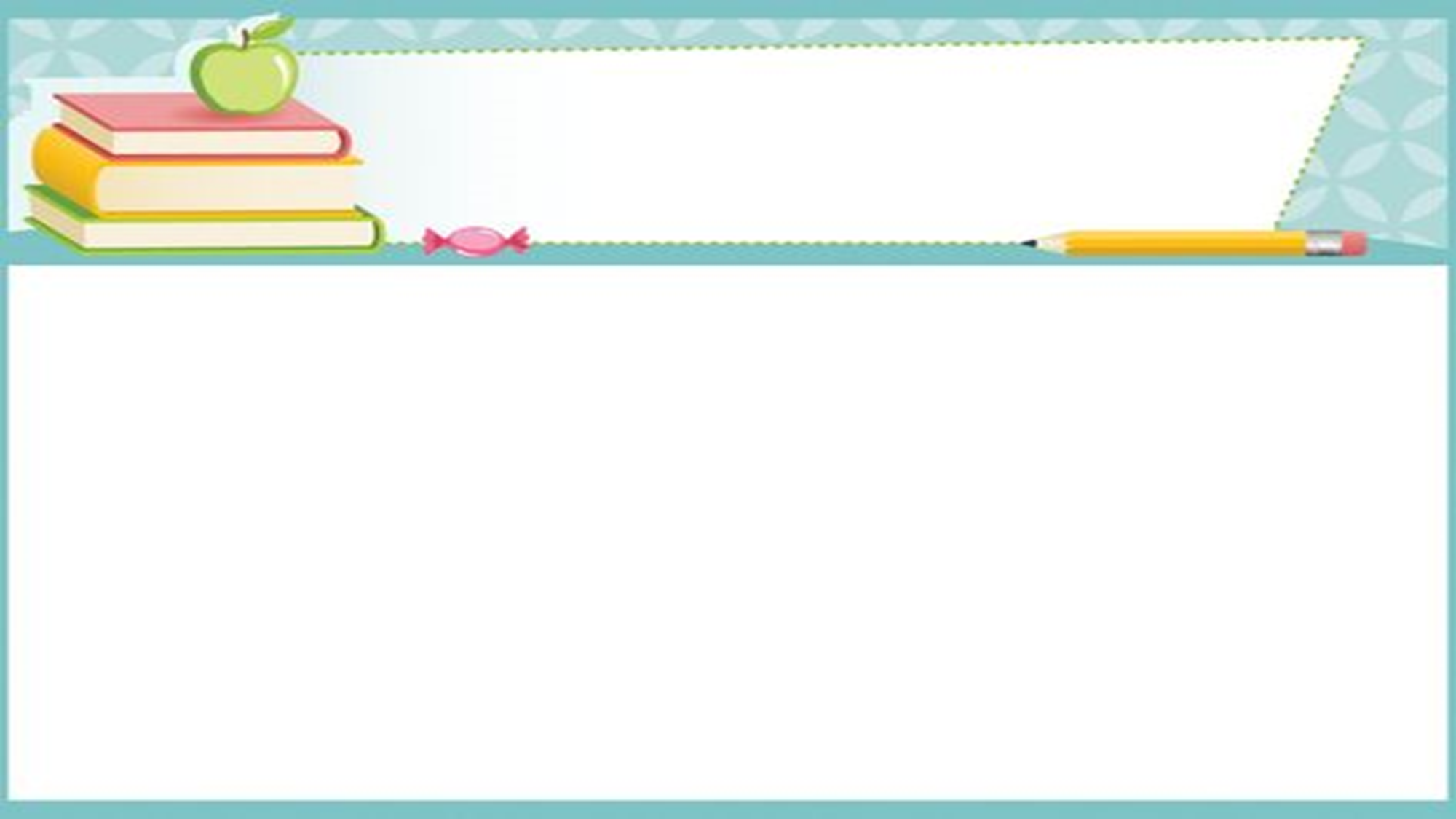 Chuẩn bị
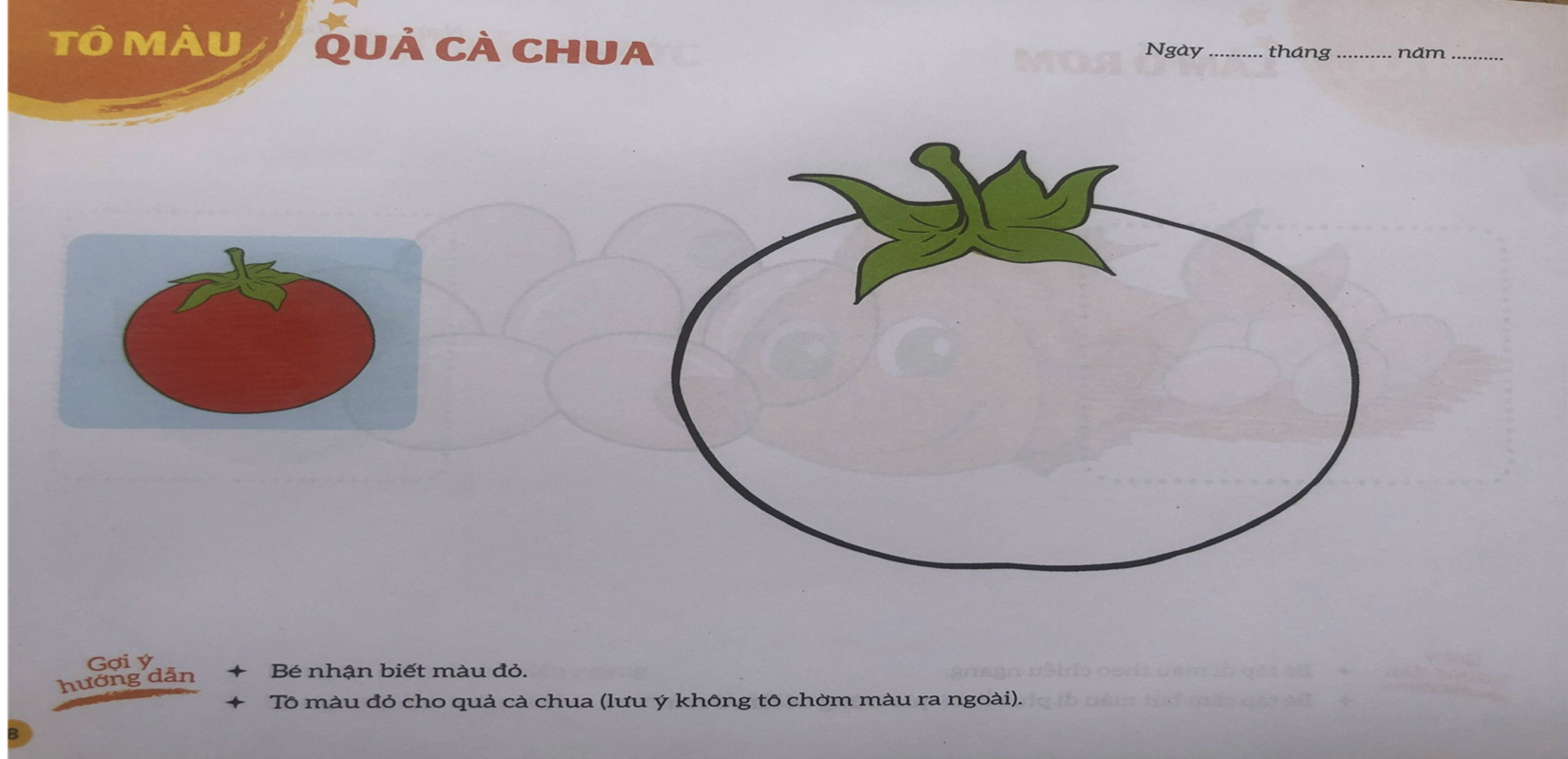 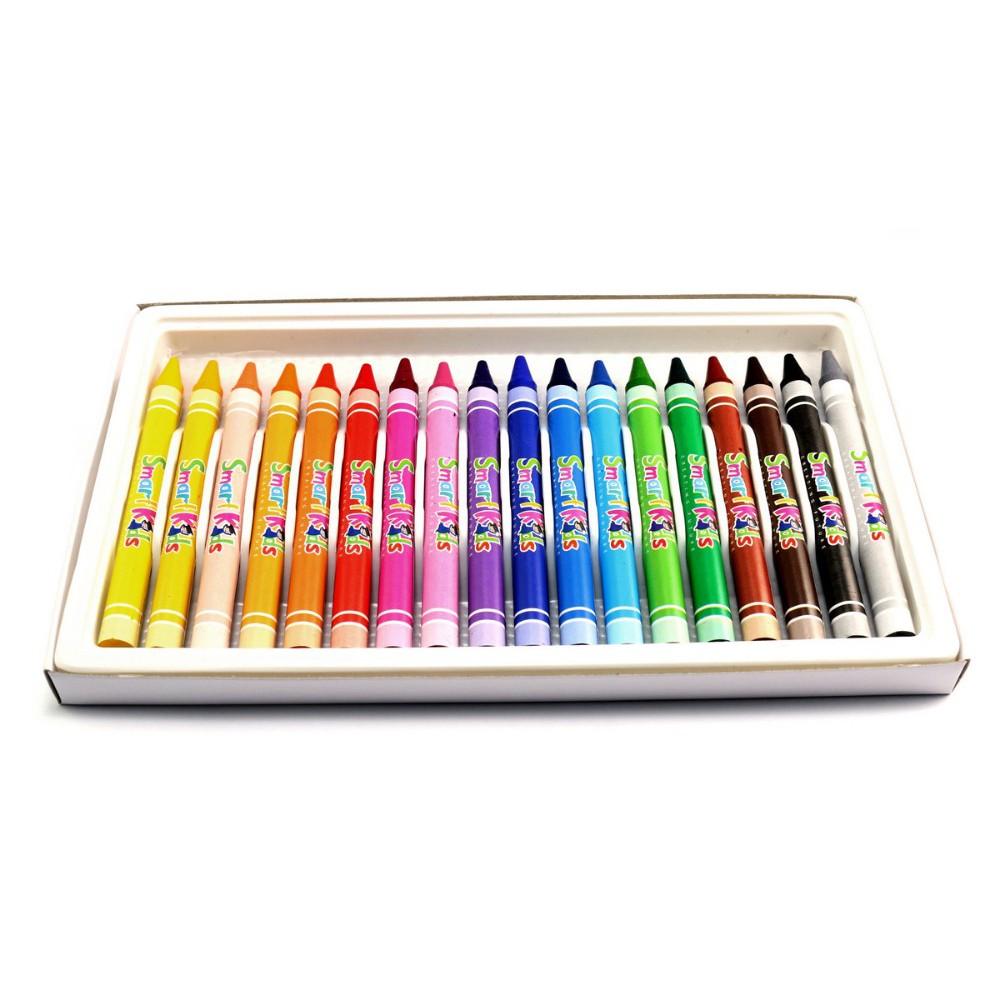 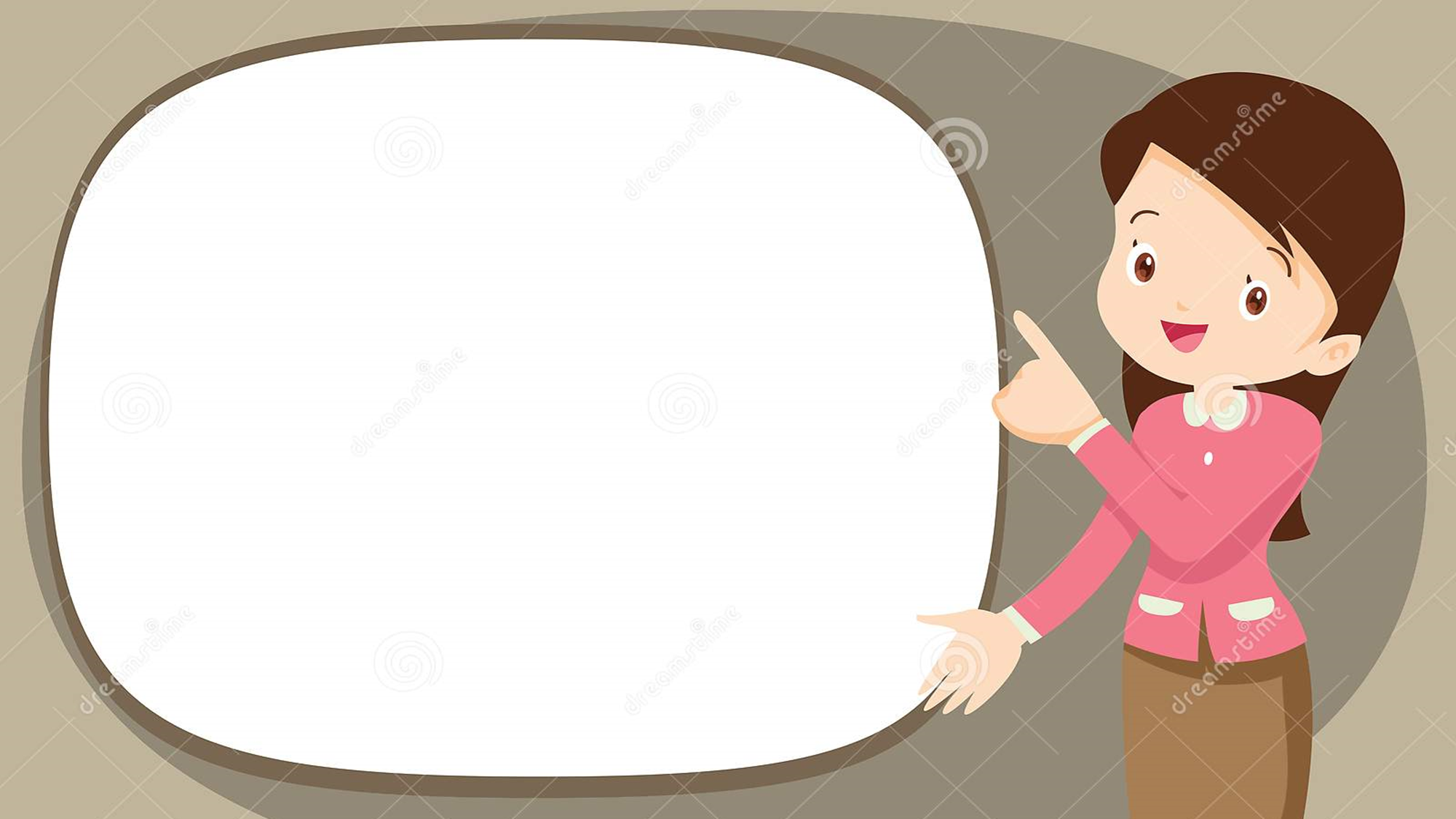 Trẻ quan sát cô tô mẫu
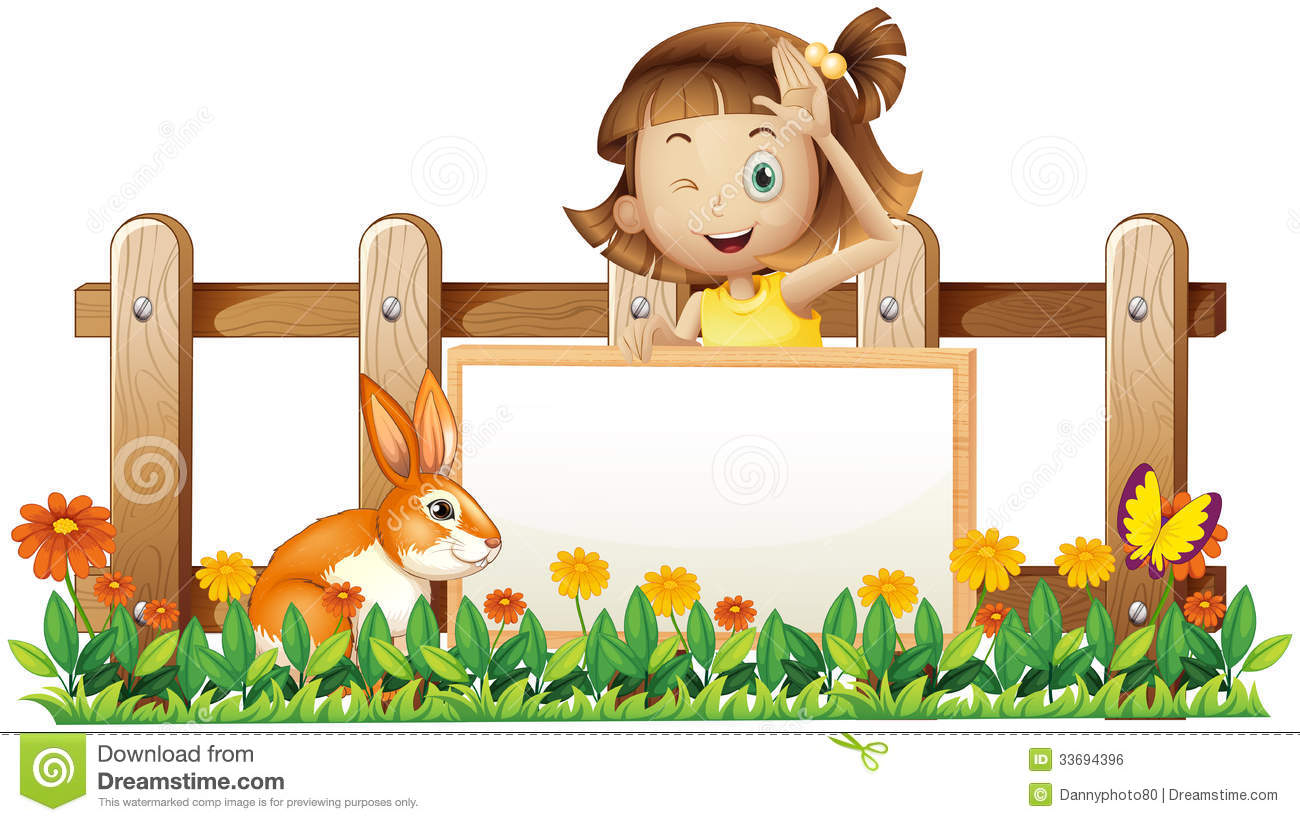 Trẻ thực hiện tô
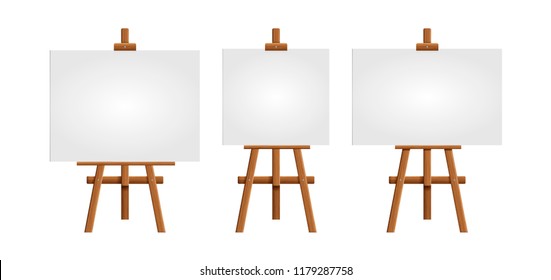 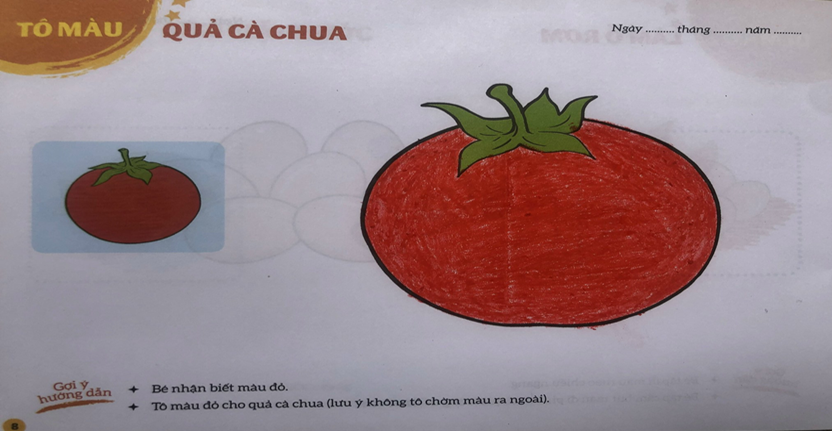 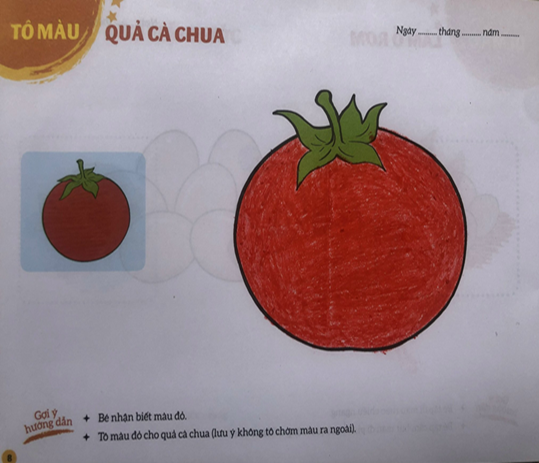 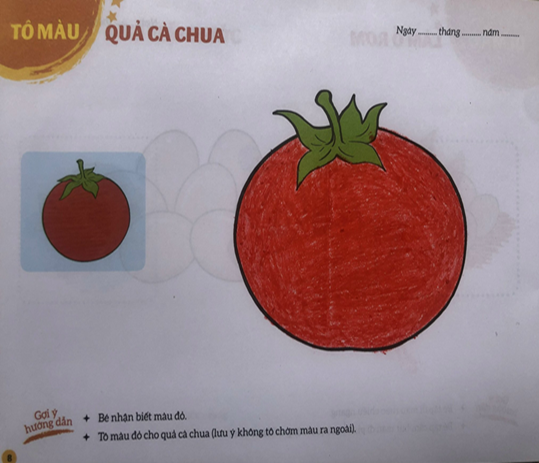 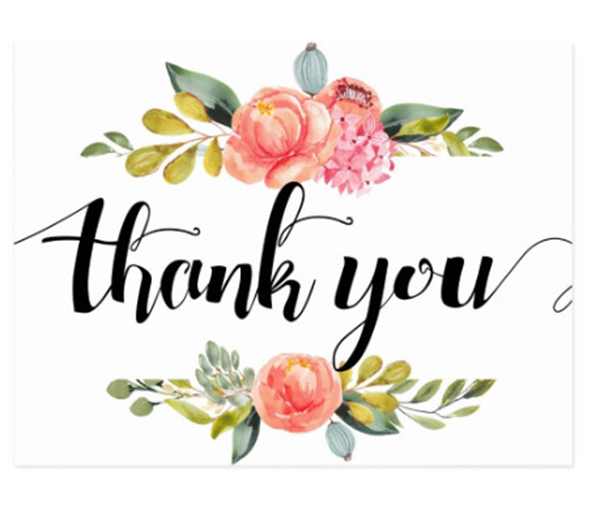